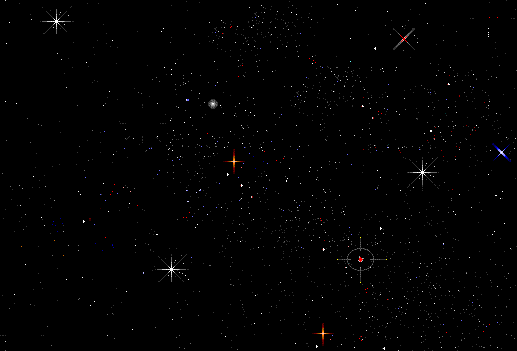 Insects and Bugs
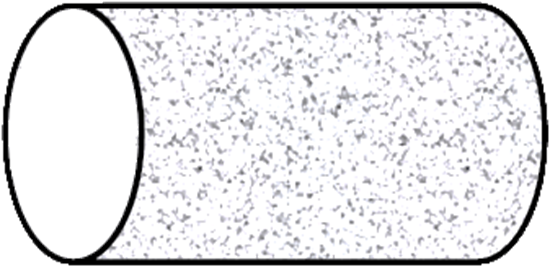 Magic Tube
Интерактивная тренажёр-игра от Awesome the Owl
для активизации лексики по теме «Мир насекомых» 
на английском языке для 5 класса 
УМК “Spotlight 5”
Автор:
Ольга Михайловна Степанова
учитель английского языка 
МБОУ «Цивильская СОШ №2» 
города Цивильск 
Чувашской Республики
                                                            2015
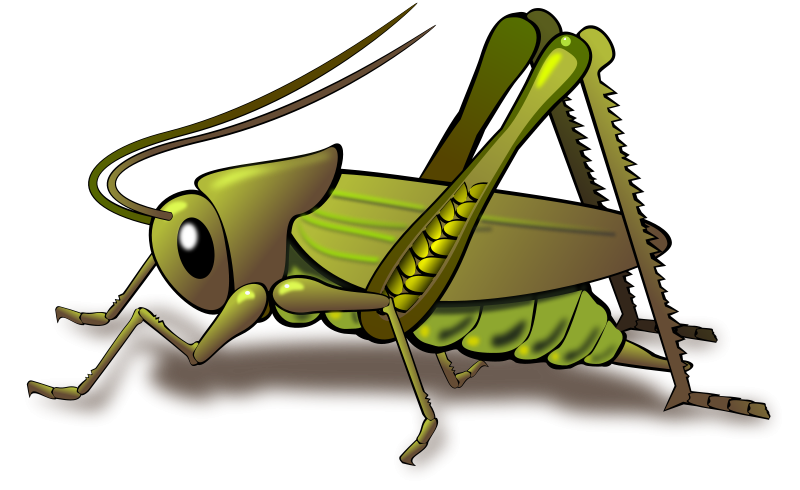 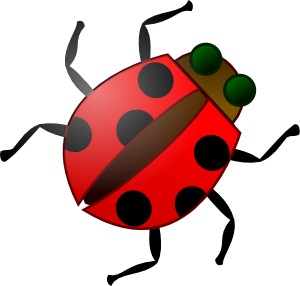 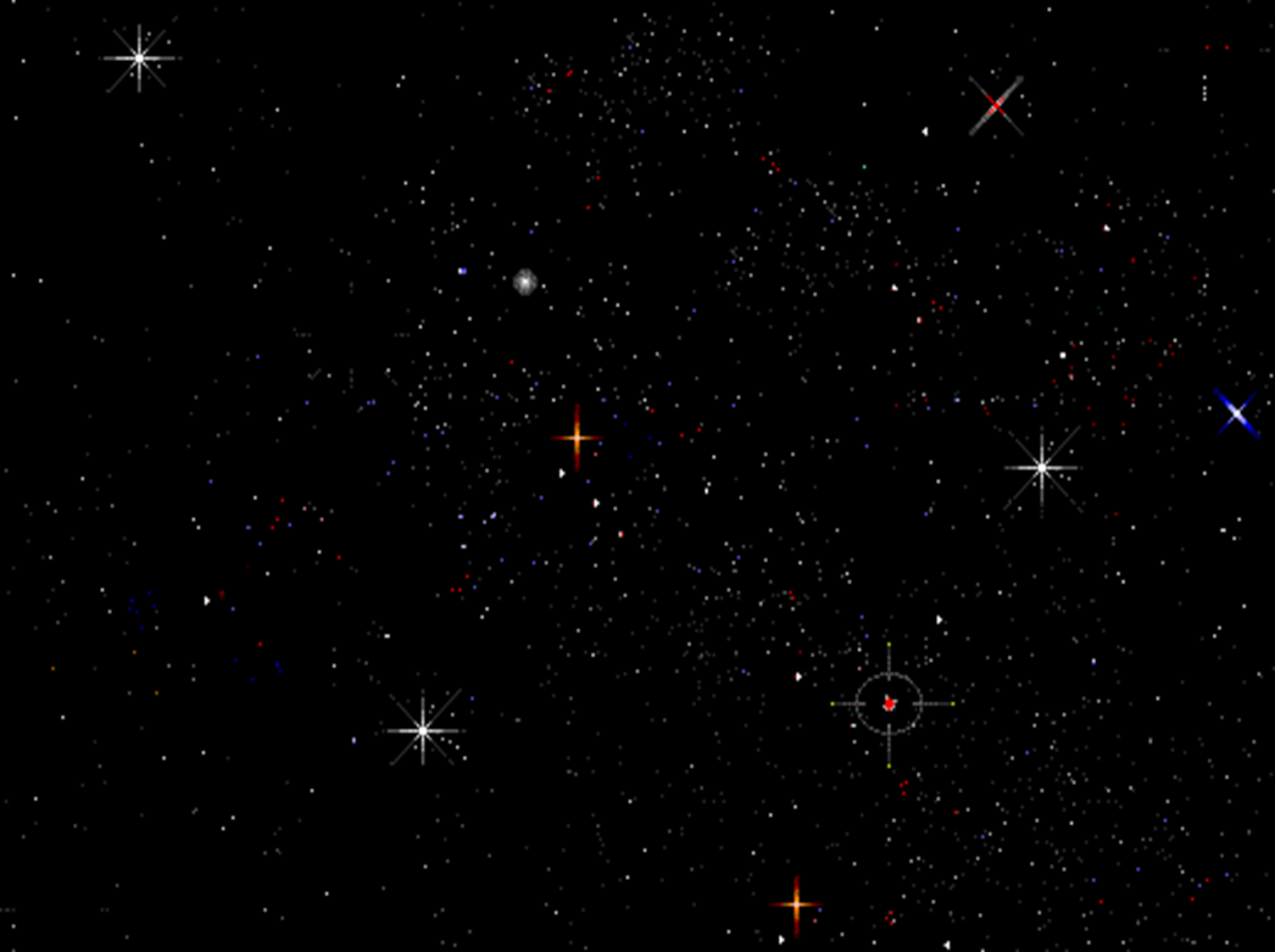 Hi!
Let’s play MAGIC TUBE game!
Haw can you remember or
 you have already remembered 
the new words 
from the topic Furniture?
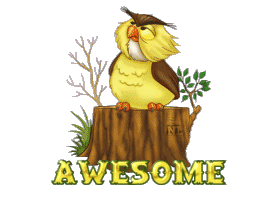 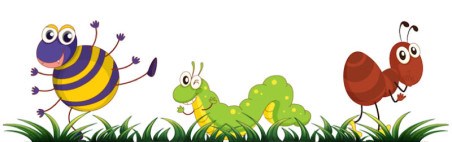 Let’s Start!
Translate!
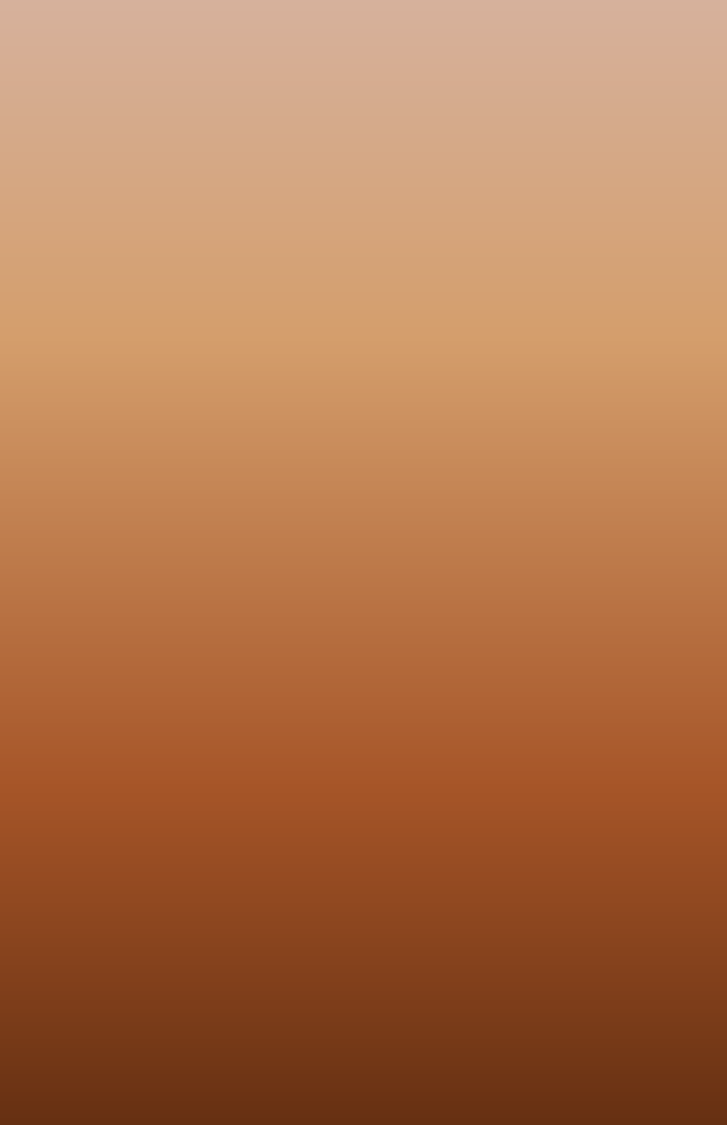 Butterfly бабочка
Beetle   жук
Bee      пчела
Fly      муха
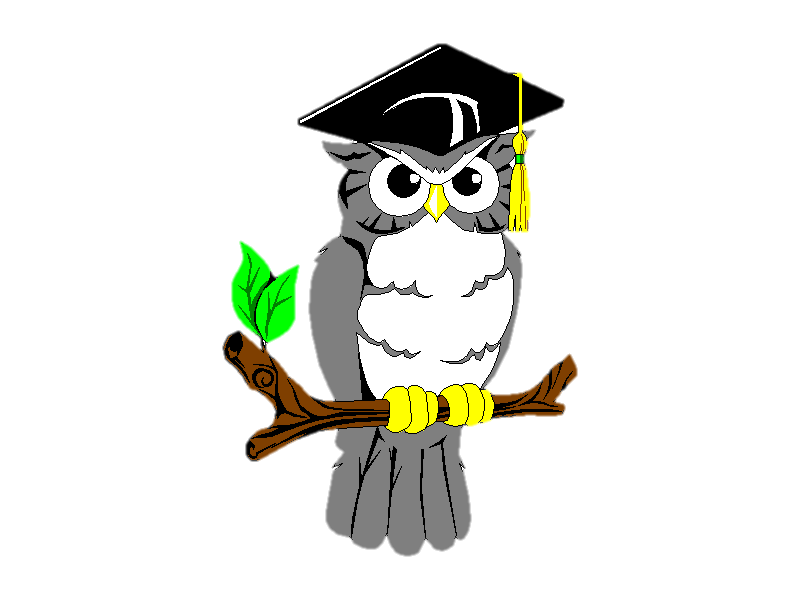 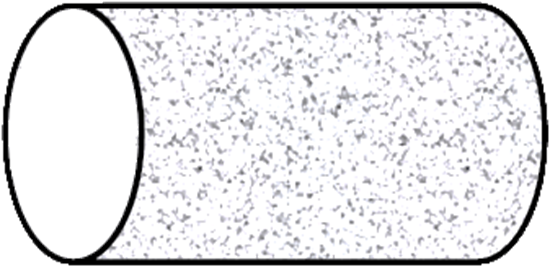 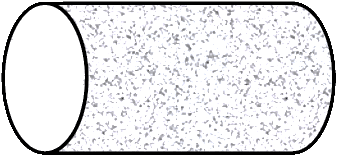 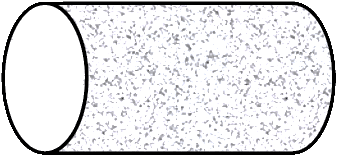 Translate!
Cockroachтаракан
Caterpillarгусеница
Grasshopper кузнечик
Ant   муравей
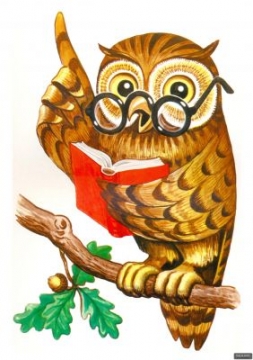 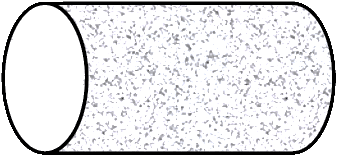 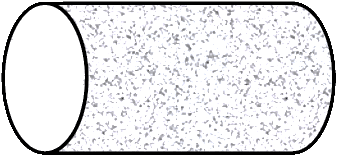 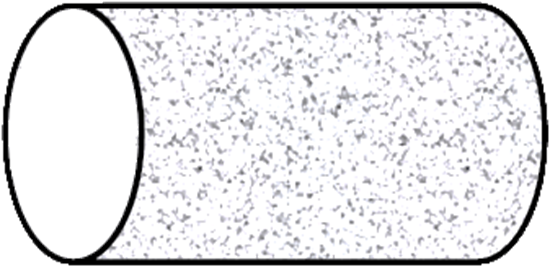 Translate!
Flea      блоха
Moth   моль
Wasp    оса
Dragonfly стрекоза
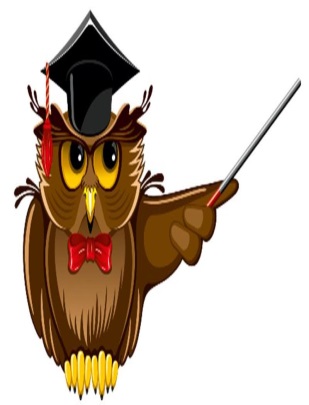 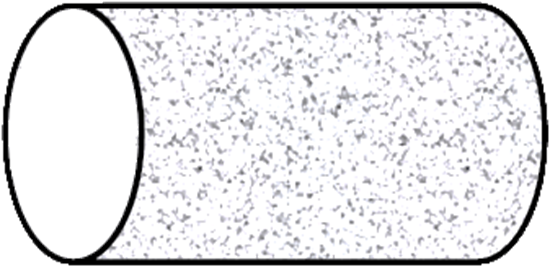 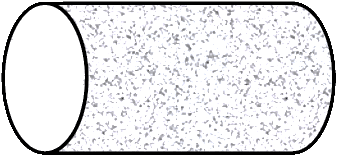 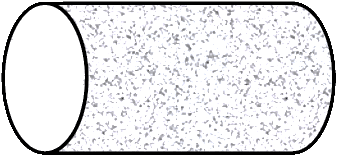 Translate!
Mosquito   комар
Ladybird божья  
                  коровка
Louse     вошь
Bug        жук
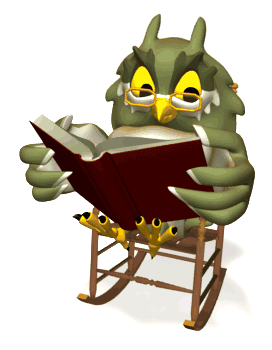 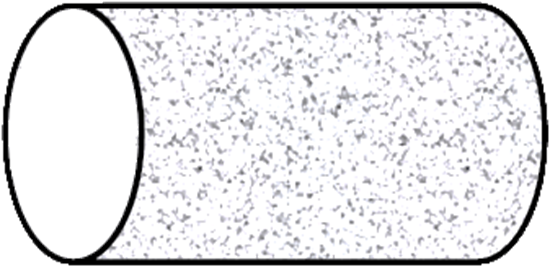 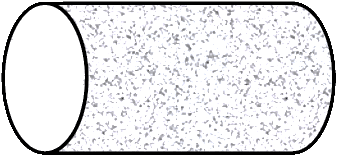 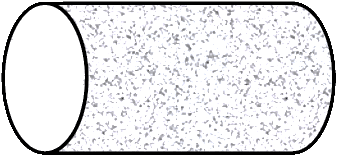 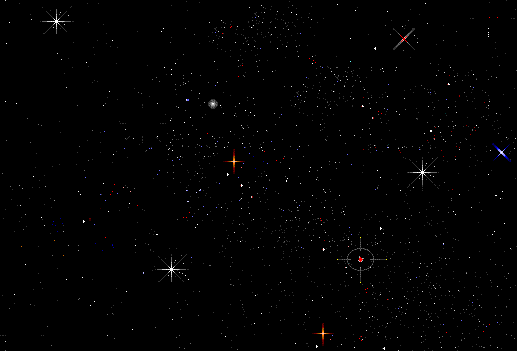 EXIT
Good Job!
Well Done!
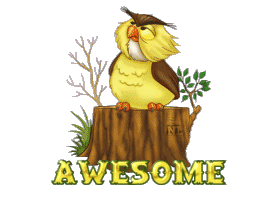 Интернет-ресурсы:
В презентации использован технологический приём «Волшебная труба» Жакулиной И.В. 
 http://zhakulina281209.blogspot.com/2010/09/ms-powerpoint.html 
 а также картины и изображения :
http://www.clipartbest.com/cliparts/9T4/yB7/9T4yB7LTE.png
http://iamtechnation.com/manny/wp-content/uploads/2014/04/grasshopper.jpg
http://i80.beon.ru/34/81/2628134/42/101689942/09092628e7ea23f4cfe6451f74218fa8.gif
http://img.espicture.ru/25/mudraya-sova-kartinki--dlya-deteyy-3.jpg
http://www.aurora-nsk.ru/files/node_images/1f2983a8450ffd97.jpg
http://gymnasium31.ru/images/OWL.gif
http://4.bp.blogspot.com/_vT9kb0nSJDg/R8VMU7nVM1I/AAAAAAAADEE/THRkrX8kvN8/s400/buho_lector_en_mecedora_md_wht.gif
http://3.bp.blogspot.com/-AVGybMRuyEw/VIrHh4GSAQI/AAAAAAAAWgY/ptvEqNKcy28/s1600/0_5118c_36d31a2c_L.gif
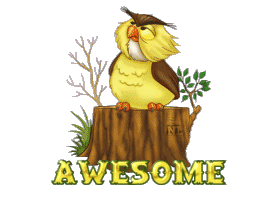